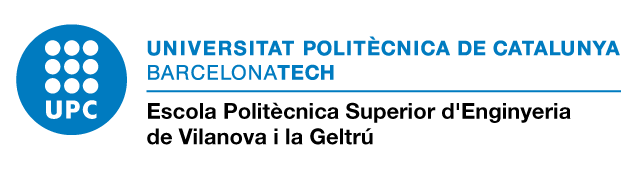 Encàrrec Docent EPSEVG 2018/19

Punt 3 de la Junta d’Escola del 22/3/2018
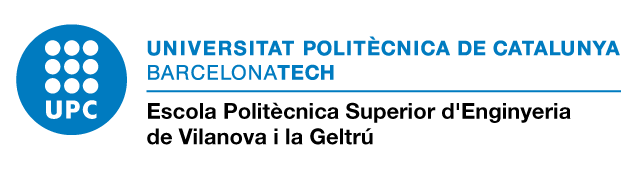 Encàrrec Docent EPSEVG 2018/19 (Doc 4/2-2018)

Aquest document explica els criteris i dades amb que s’ha dissenyat l’encàrrec docent 2018/19 que es presenta a la Junta, amb la estructura següent:

Criteris aplicats
Dades de laboratoris i aules informàtiques
Assignació d’assignatures i TFG/TFM als departaments
Resum de resultats de l’encàrrec docent EPSEVG 2018/19
Punts fora de l’encàrrec docent
Calendari i Procediments UPC per l’elaboració de l’encàrrec docent 2018/19.
Documents informatius i Resultat de l’Encàrrec Docent 2018/19 EPSEVG a aprovar
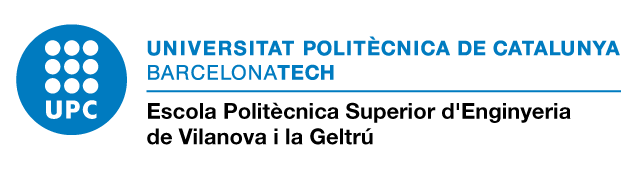 Encàrrec Docent EPSEVG 2018/19

7. Documents pdf Informatius:

7. A1. Doc 5/2-2018. Línies d’optativitat i previsions optatives 2018/19.
7. A2. Doc 6/2-2018. Assignatures EPSEVG Previsions i Grups 2018/19.

7. Resultat: Assignació Encàrrec Docent 2018/19 EPSEVG als Departaments:

7. Doc 7/2-2018. Encàrrec Docent EPSEVG 2018/19. Ordenat per titulacions i cursos.
7. Doc 8/2-2018. Encàrrec Docent EPSEVG 2018/19. Ordenat per departaments.

Documents Excel informatius:

7. Doc 9/2-2018. Assignatures EPSEVG Previsions i Grups 2018/19. Document Excel
7. Doc 10/2-2018. Encàrrec Docent EPSEVG 2018/19. Document Excel
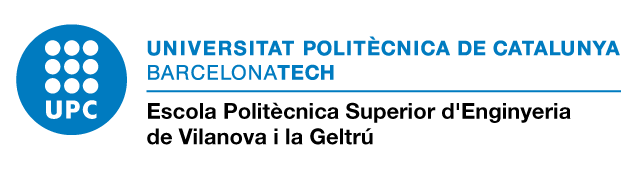 Encàrrec Docent EPSEVG 2018/19 (Doc 4/2-2018)

Criteris aplicats 
Punts assignats:
Punts inicialment assignats 		7369 PADs (igual any anterior)
Màxim de punts que es pot afegir:	     36 PADs
Total punts inclosos a l’Encàrrec Docent: 7405 PADs

Mida de grups:
Grups grans:			60 estudiants
Grups petits mida estàndard:		20 estudiants 
Grups petits mida especifica:		16, 15, 12 o 9 estudiants, d’acord amb les 
				restriccions del laboratori a fer servir (punt 2)
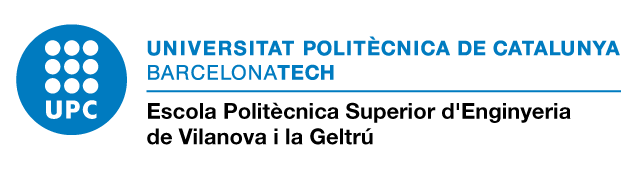 Encàrrec Docent EPSEVG 2018/19 (Doc 4/2-2018)

Criteris aplicats 
Aplicació de mesures acordades i modificacions previstes per l’any 2018/19:

Mantenir el curs d’anivellament als estudis de Grau (Matemàtiques i Física)
Aplicar la modificació del Grau en Enginyeria Informàtica aprovada per la Junta del 22/12/2017, amb les assignatures proposades per la Comissió de Titulació i Comissió de Coordinació Docent.
Aplicar altres canvis proposats i acordats per les comissions de titulació i de coordinació docent en relació amb l’oferta d’assignatures optatives, (Document recollits al Doc 5/2-2018. “Línies d’optativitat i previsions optatives 2018/19”.
Aplicar els canvis proposats sobre l’assignació i distribució de punts entre departaments a les assignatures compartides (punts 3.1 i 3.2)
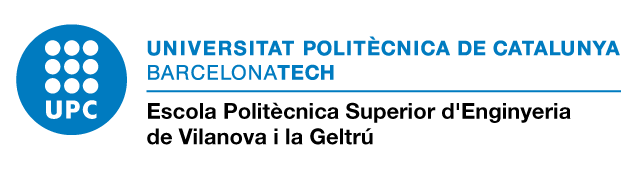 Encàrrec Docent EPSEVG 2018/19 (Doc 4/2-2018)

Criteris aplicats 
Previsions de matricula i grups:

Actualitzar la previsió de TFG/TFM d’acord amb la matricula de l’any anterior i la seva distribució a les titulacions i departaments, amb una previsió global 225 TFG/TFM:      de 195 TFG i 30 TFM (punt 3.3).
Aplicar per cada assignatura el nombre de grups grans i petits resultant de les previsions de matricula recollits al Doc 6/2-2018 “Assignatures EPSEVG Previsions i Grups 2018/19”, d’acord amb la mida de grups petits a cada assignatura per laboratoris de mida estàndard o inferior a 20 estudiants (punt 2.2.)
D’acord amb els elements anteriors, obtenir els PADs per cada assignatura a cada departament, titulació i quadrimestre d’impartició.
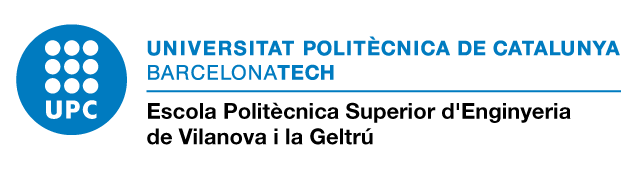 Encàrrec Docent EPSEVG 2018/19 (Doc 4/2-2018)

Criteris aplicats 
Ajustos finals:

Per ajustar-nos als 7405 punts de que disposem, es proposa aplicar els següents ajustos:

Considerar  dins l’encàrrec docent 0,24  PADs per cada estudiant de TFG, i 0,44 PADs per cada estudiant de TFM previst. La diferència fins els 3,00 PADs que es reconeix la UPC per estudiant de TFG/TFM quedarà fora de l’encàrrec.
Considerar dins l’encàrrec docent 0,02 PADs per cada pràctica externa prevista. La diferència fins els 0,50 PADs que reconeix la UPC per cada pràctica externa quedarà fora de l’encàrrec.
Per l’assignatura de Química de primer curs mantenir dins l’encàrrec docent un total de 7 grups grans (5 al Q1 i 2 al Q2) i 14 grups petits (8 al Q1 i 6 al Q2), igual que l’any anterior, i considerar fora de l’encàrrec 1 grup gran (al Q2) i 11 grups petits (al Q1), d’acord amb el departament 713.
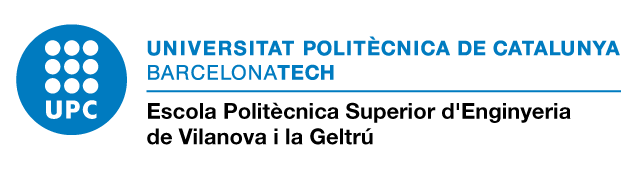 Encàrrec Docent EPSEVG 2018/19 (Doc 4/2-2018)

Criteris aplicats 
Variació de punts respecte a l’encàrrec 2017/18:

Punts assignats a l’encàrrec 2017/18:					7369

Actualització del nombre de grups a la previsió de matrícula			  +73
Canvi als TFG de 0,54 a 0,24 PADs, i a les Pr. Externes de 0,24 a 0,20 PADs		   -61,8
Canvi als TFM de 0,54 a 0,44 PADs  i de 1,39 a 0,44 PADs			   -11,2
Aplicació dels canvia al Grau en Enginyeria Informàtica 			   +36

Suma de punts resultants. Punts disponibles:				7405
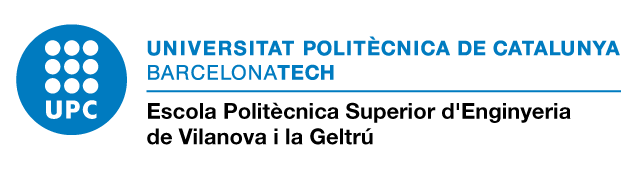 Encàrrec Docent EPSEVG 2018/19 (Doc 4/2-2018)
2. Dades dels laboratoris i aules Informàtiques . 
    Capacitat màxima laboratoris
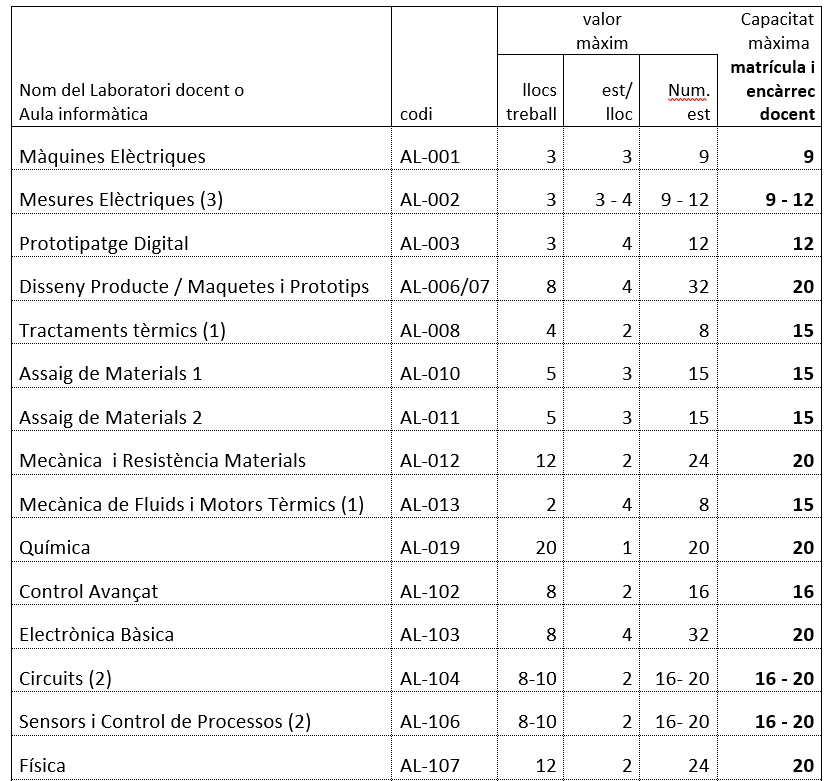 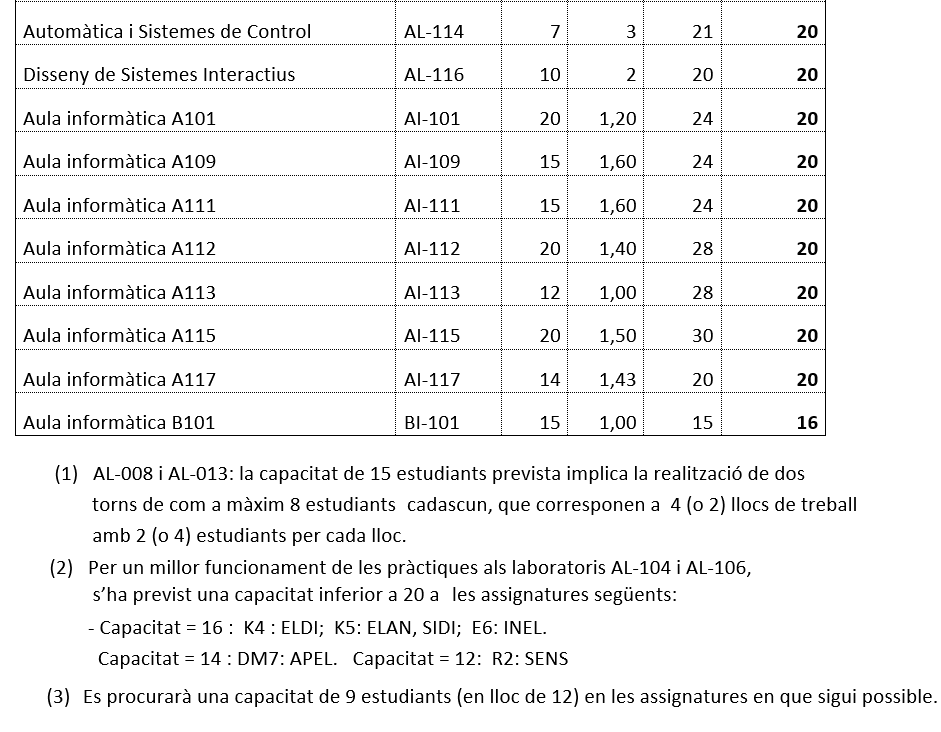 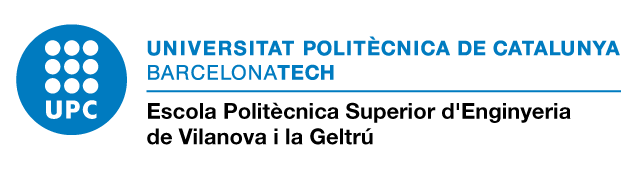 Encàrrec Docent EPSEVG 2018/19 (Doc 4/2-2018)
2. Dades dels laboratoris i aules Informàtiques . 
     Assignatures amb grups de laboratori de mida inferior a 20 estudiants
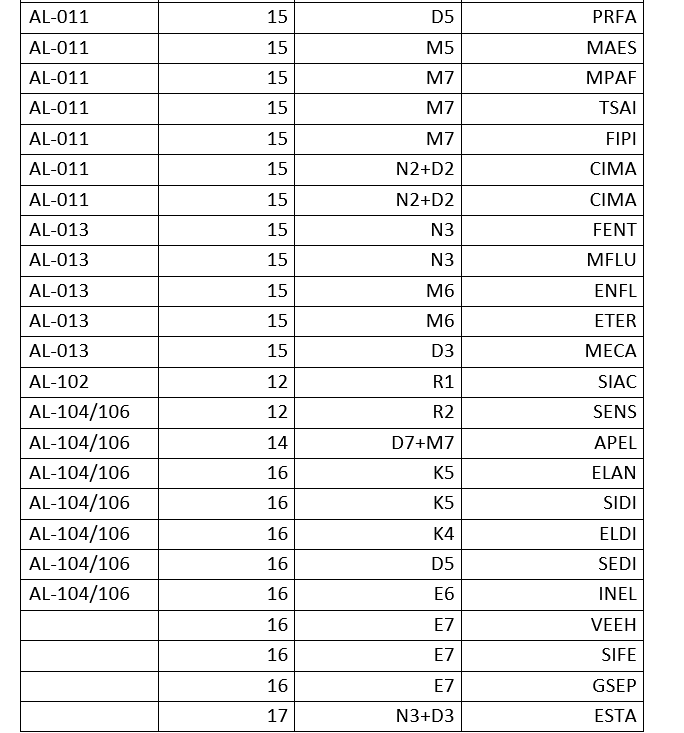 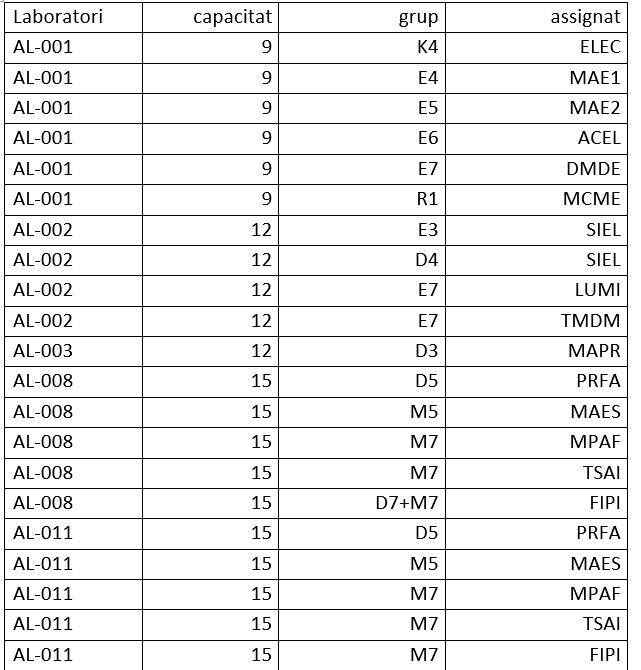 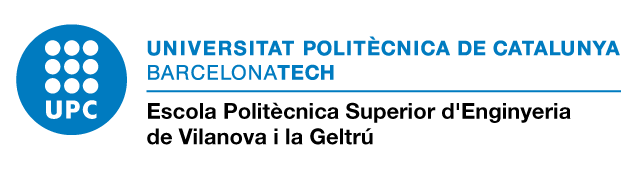 Encàrrec Docent EPSEVG 2018/19 (Doc 4/2-2018)
3. Assignació d’assignatures i TFG/TFM als departaments
     Assignatures compartides entre departaments (1).
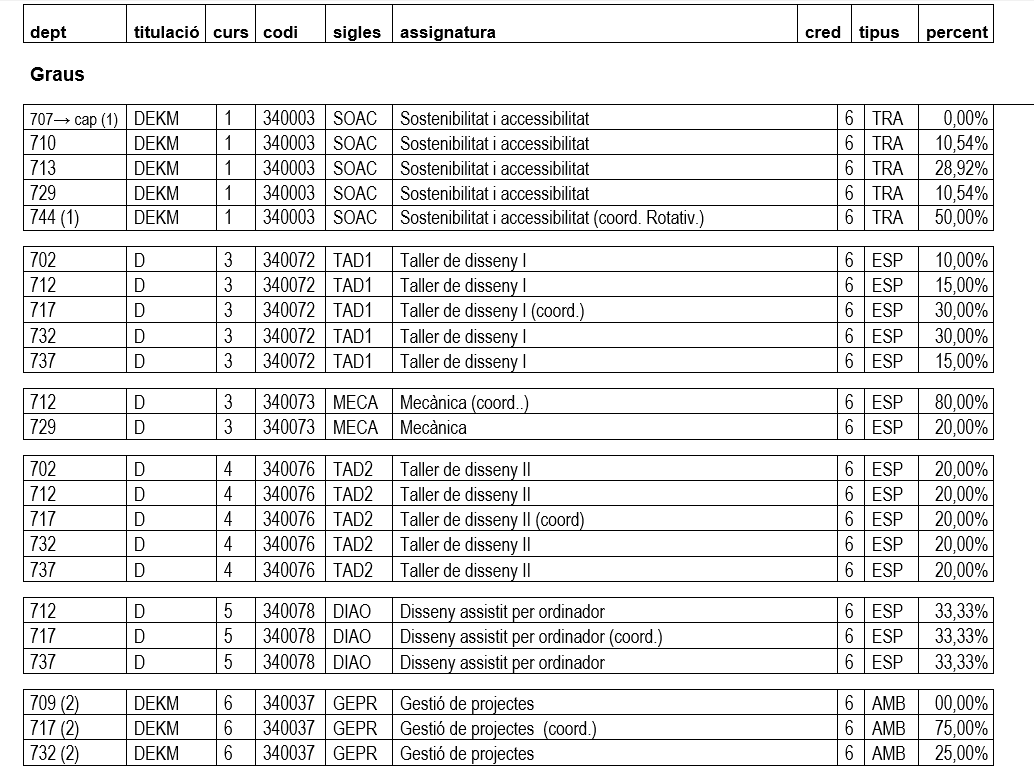 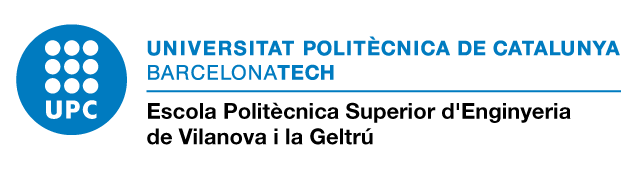 Encàrrec Docent EPSEVG 2018/19 (Doc 4/2-2018)
3. Assignació d’assignatures i TFG/TFM als departaments
     Assignatures compartides entre departaments (2).
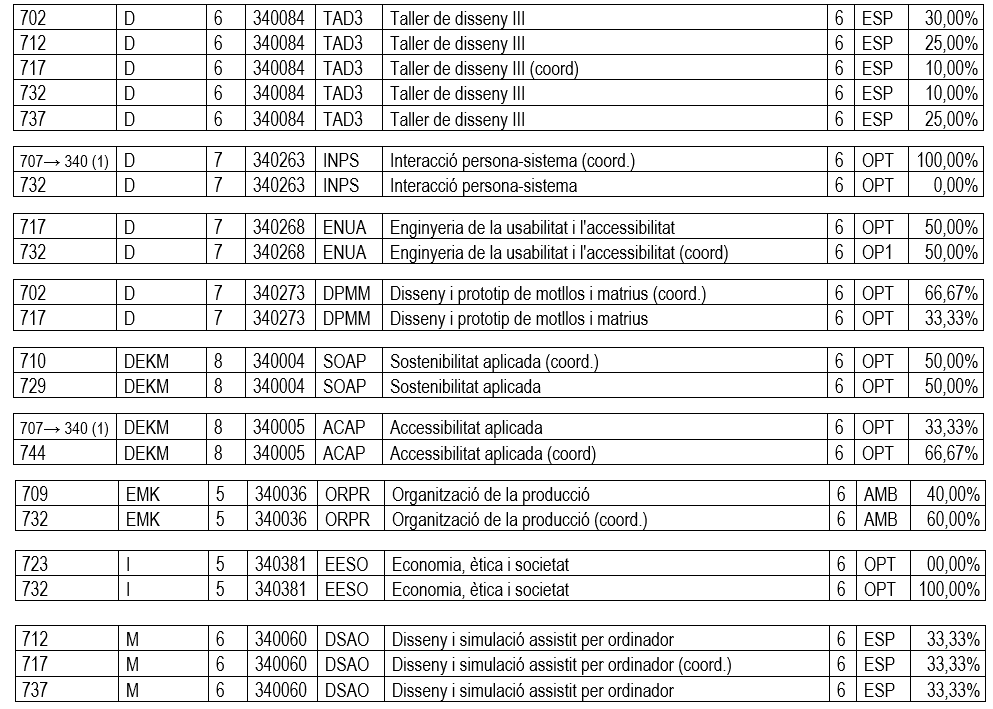 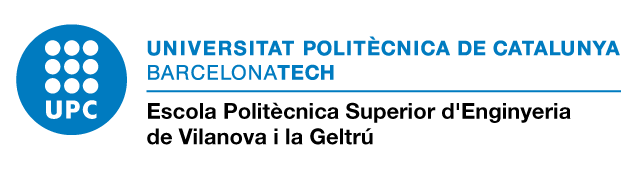 Encàrrec Docent EPSEVG 2018/19 (Doc 4/2-2018)
3. Assignació d’assignatures i TFG/TFM als departaments
     Assignatures compartides entre departaments (3).
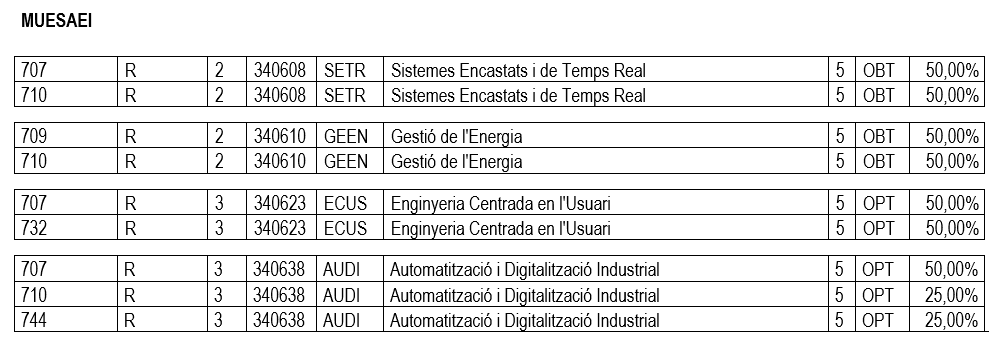 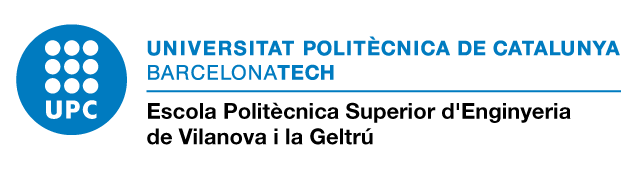 Encàrrec Docent EPSEVG 2018/19 (Doc 4/2-2018)
3. Assignació d’assignatures i TFG/TFM als departaments
     Assignatures compartides entre departaments (4).
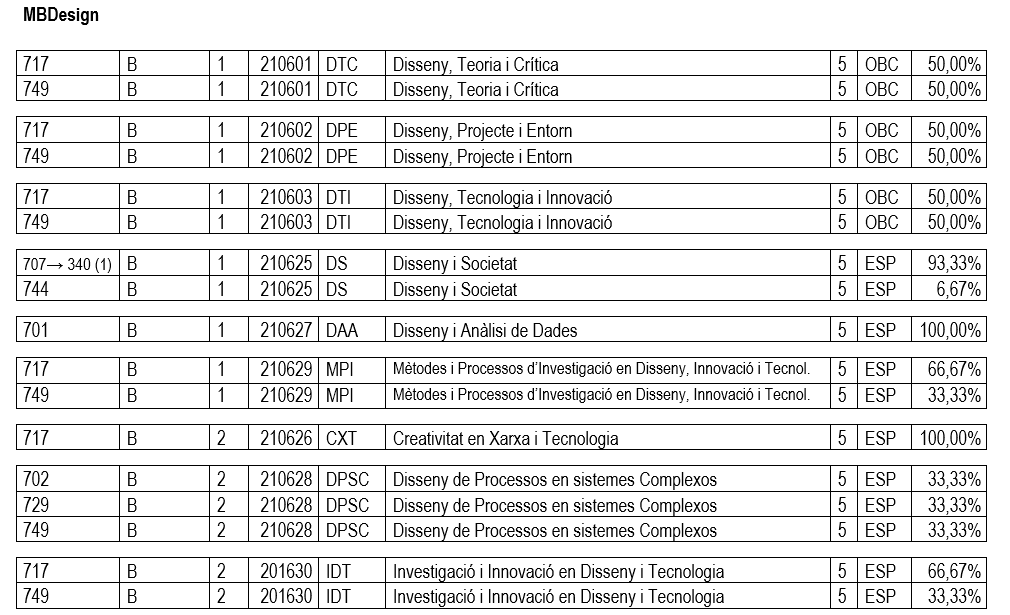 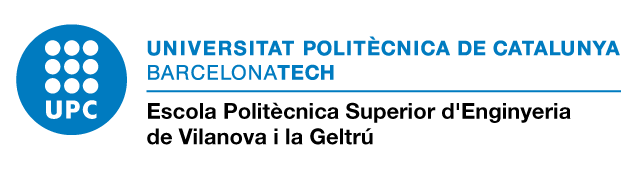 Encàrrec Docent EPSEVG 2018/19 (Doc 4/2-2018)
3. Assignació d’assignatures i TFG/TFM als departaments
     Assignatures compartides entre departaments (5).
Motiu del canvi proposat: Canvi d’adscripció del professor Pere Ponsa (dept. 707) de l’EPSEVG a l’EEBE.

 (2)  A l’encàrrec acadèmic del curs 2016-17, aprovat per la JE de l’EPSEVG, es va arribar al següent 
        acord (4rt paràgraf de la pàgina 4 del DOC - 6/1 - 2016):
       “A l’assignatura “Gestió de Projectes”, assignada per àrea de coneixement al departament 717,   
        s’encarrega un 25% al Dep. 732 i un 25% al Dep. 709 per tal d’enriquir el contingut d’aquesta i 
        aplicar metodologies àgils. Aquesta assignació es transitòria i en cap cas suposa el canvi 
        l’assignació de l’àrea de coneixement de l’assignatura, que correspon al departament 717”.   
         Aquest acord es va mantenir a l’encàrrec acadèmic del curs 2017-18.
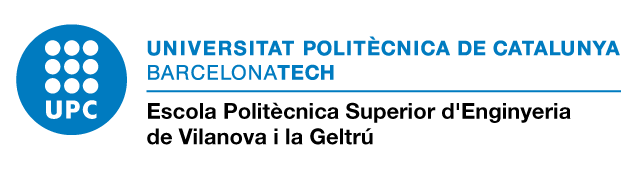 Encàrrec Docent EPSEVG 2018/19 (Doc 4/2-2018)
3. Assignació d’assignatures i TFG/TFM als departaments
     Assignatures compartides entre departaments (6).
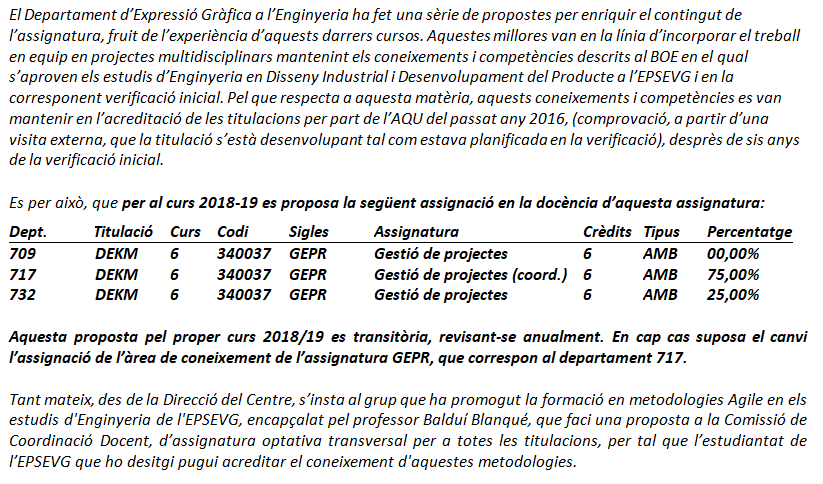 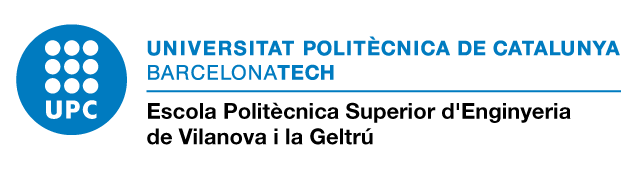 Encàrrec Docent EPSEVG 2018/19 (Doc 4/2-2018)
3. Assignació d’assignatures i TFG/TFM als departaments
    EPS European Project Semester
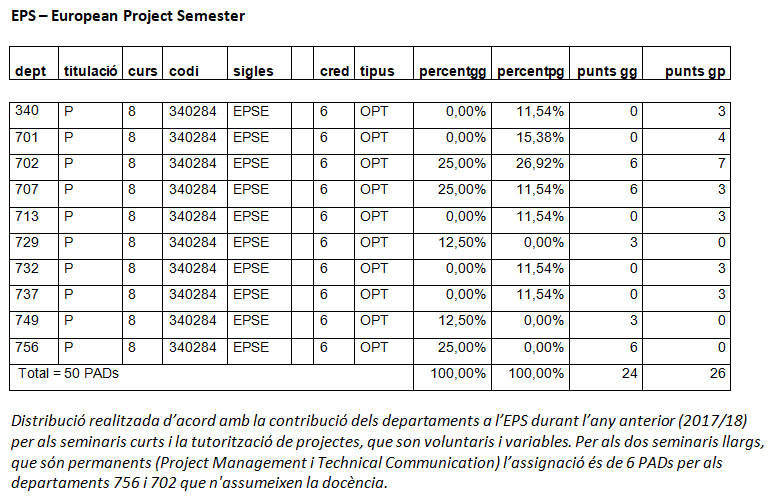 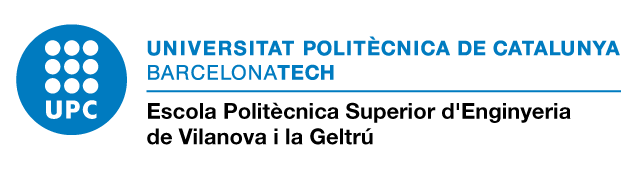 Encàrrec Docent EPSEVG 2018/19 (Doc 4/2-2018)
3. Assignació d’assignatures i TFG/TFM als departaments
    Assignació dels TFG/TFM i Pràctiques externes als departaments
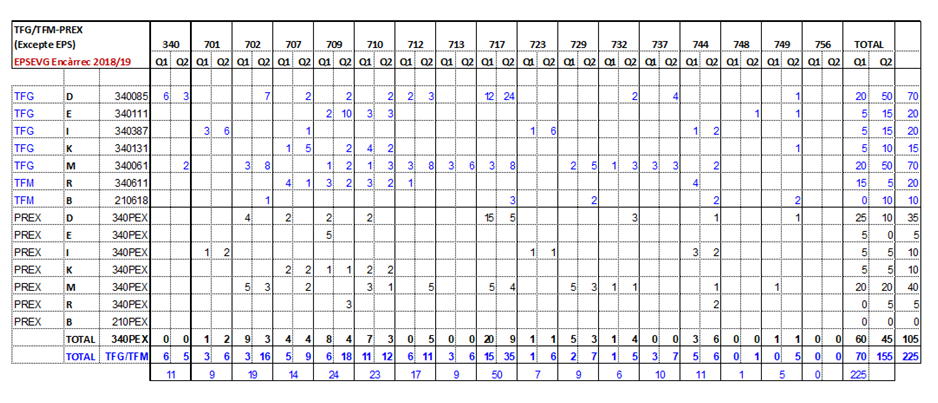 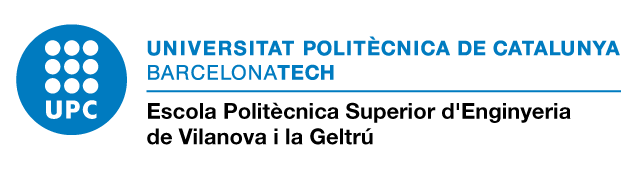 Encàrrec Docent EPSEVG 2018/19 (Doc 4/2-2018)
4. Resum de resultats de l’Encàrrec Docent als departaments EPSEVG 2018/19 (1)
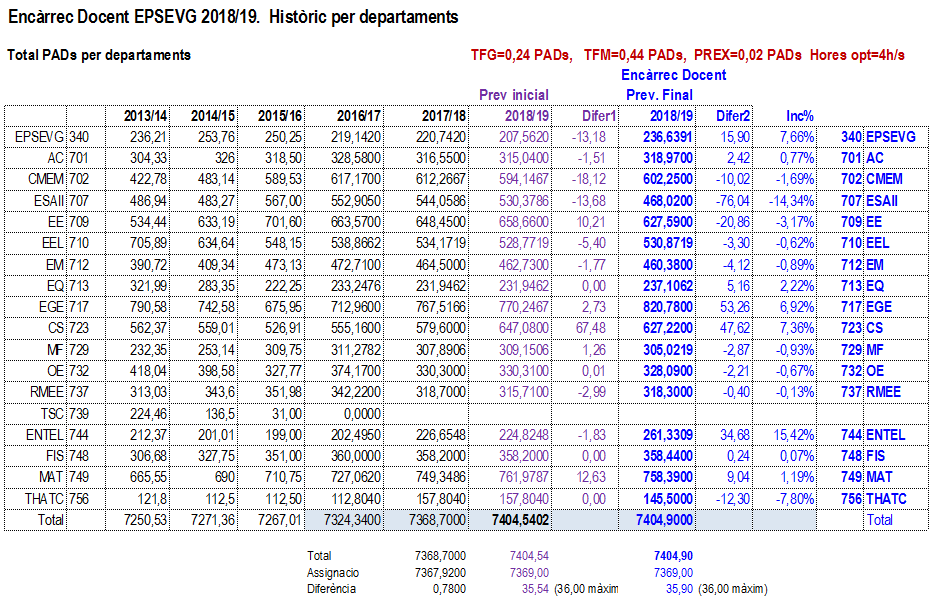 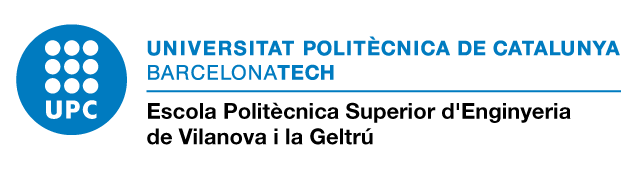 Encàrrec Docent EPSEVG 2018/19 (Doc 4/2-2018)
4. Resum de resultats de l’Encàrrec Docent als departaments EPSEVG 2018/19 (2)
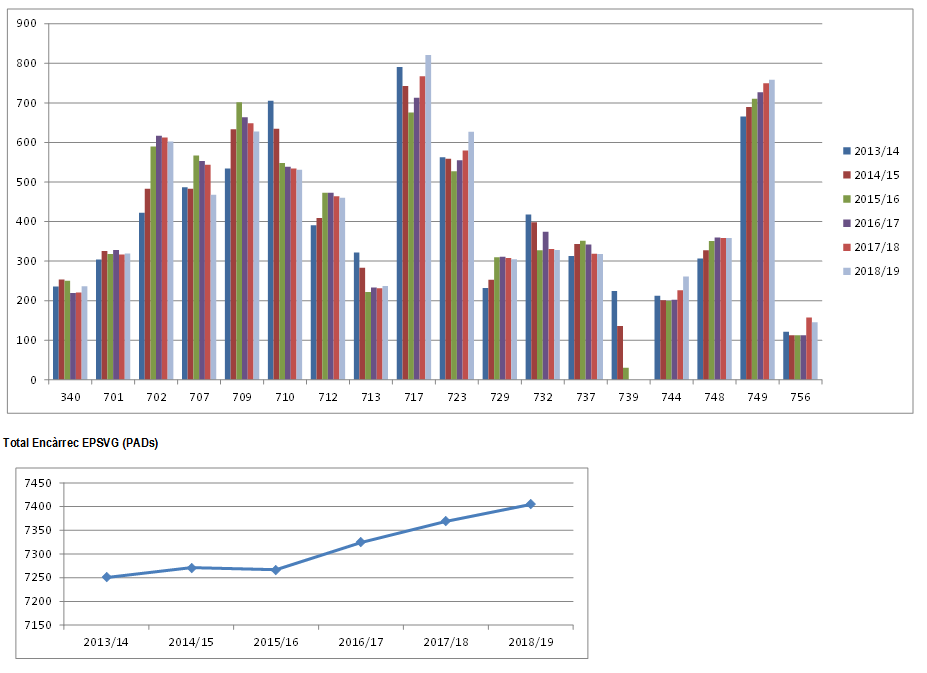 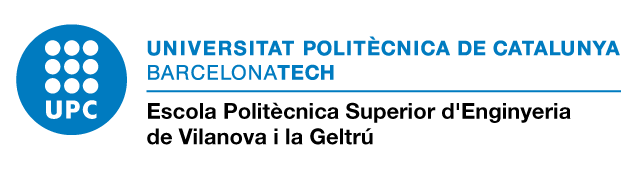 Encàrrec Docent EPSEVG 2018/19 (Doc 4/2-2018)
5. Punts fora de l’encàrrec docent
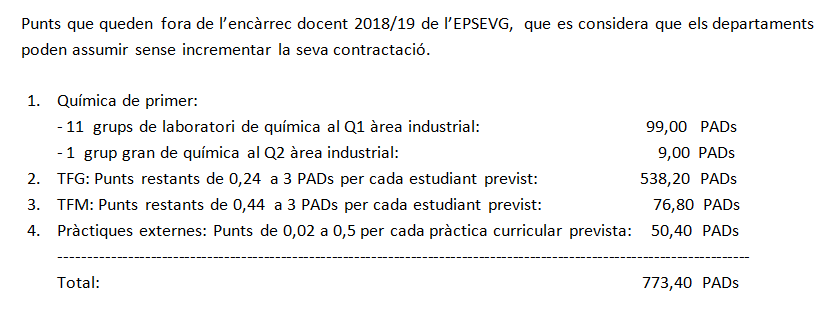 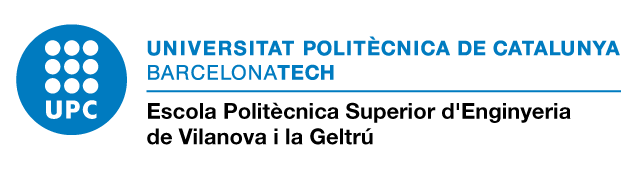 Encàrrec Docent EPSEVG 2018/19 (Doc 4/2-2018)
6. Calendari i Procediments UPC per l’elaboració de l’encàrrec docent 2018/19
Igual que l'any passat,  i com a punt de partida,  l’encàrrec del curs 2018/19 serà, a nivell de cada casella de l’encàrrec del centre «X» al departament «Y» el mateix que el del curs actual (2017/18).  En cas que l’assignació d’una casella comporti una diferència major de 36 punts ens ho haureu de justificar raonadament en document a banda

9 de febrer: primera tramesa enviada amb les previsions disponibles en aquella data i amb la justificació de la diferència que es va preveure superior als 36 PADs, i  amb la previsió de punts   fora de l’encàrrec.

10 de febrer:  Data límit per la primera tramesa de l’encàrrec docent, global per departaments (previsió inicial).

22 de febrer:  Aprovació al C.G. de l'assignació de punts de docència  2018/19 (inicial global per departaments)

3 d’abril : Data límit per enviar la segona tramesa de l’encàrrec Docent (detall per assignatures). S’ha de trametre el fitxer complimentat a través de l'adreça info.pdi@upc.edu.
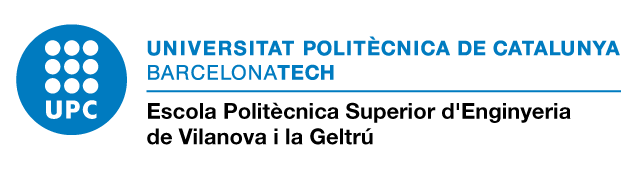 7. Docs Informatius. Assignatures optatives 2018/19 (Doc 5/2-2018)
Agrupades per itineraris d’optativitat: Evolució de matrícula i previsions
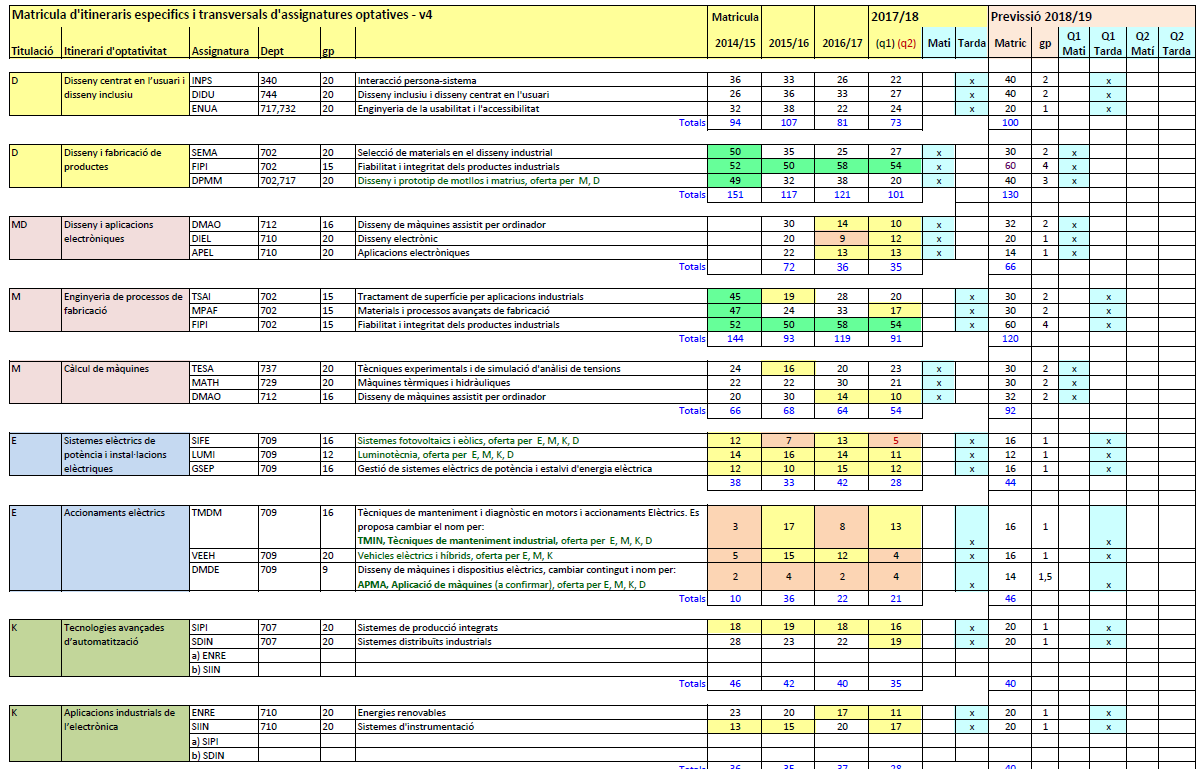 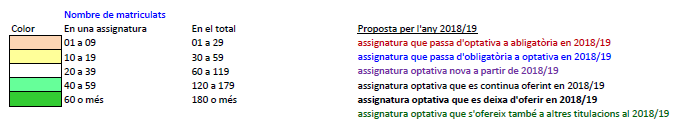 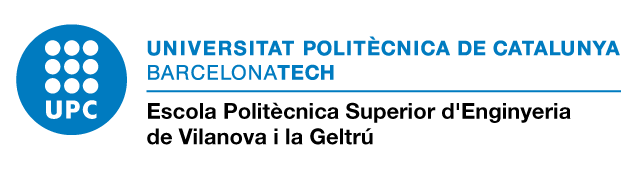 7. Docs Informatius. Assignatures optatives 2018/19 (Doc 5/2-2018)
Per cada titulació (Assignatures transversals amb els estudiants matriculats a la titulació)
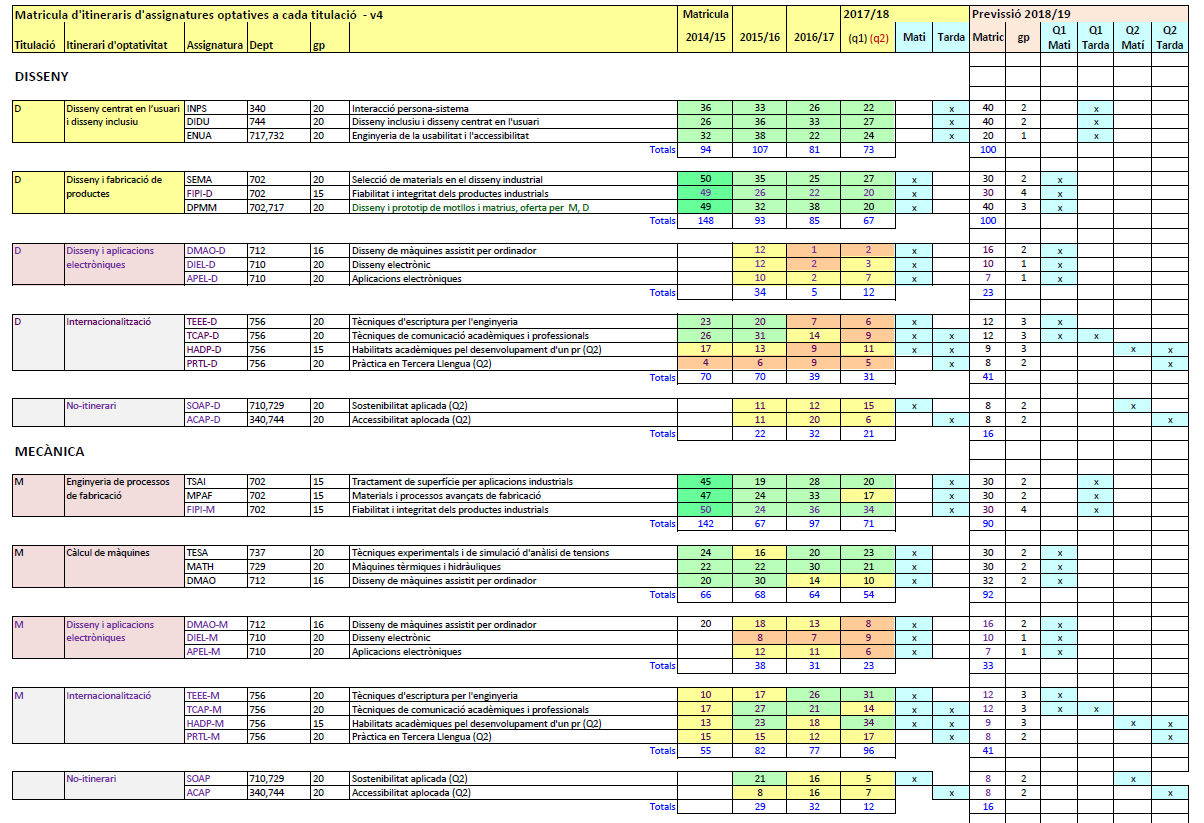 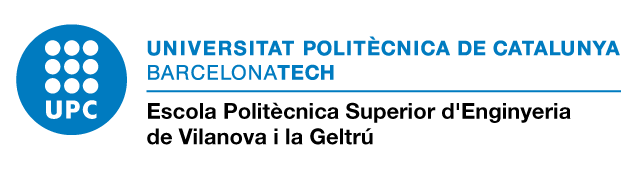 7. Docs Informatius. Assignatures optatives 2018/19 (Doc 5/2-2018)
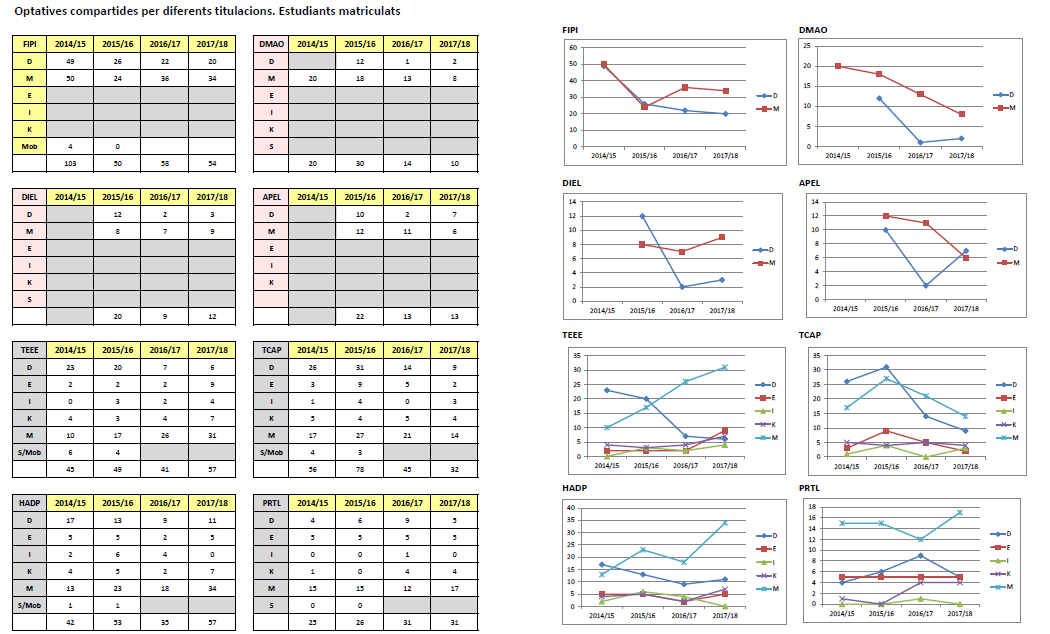 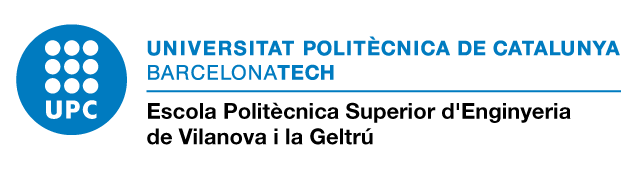 7. Docs informatius. Assignatures. Previsions i grups 2018/19 
                                                                                                  (Doc 6/2-2018)
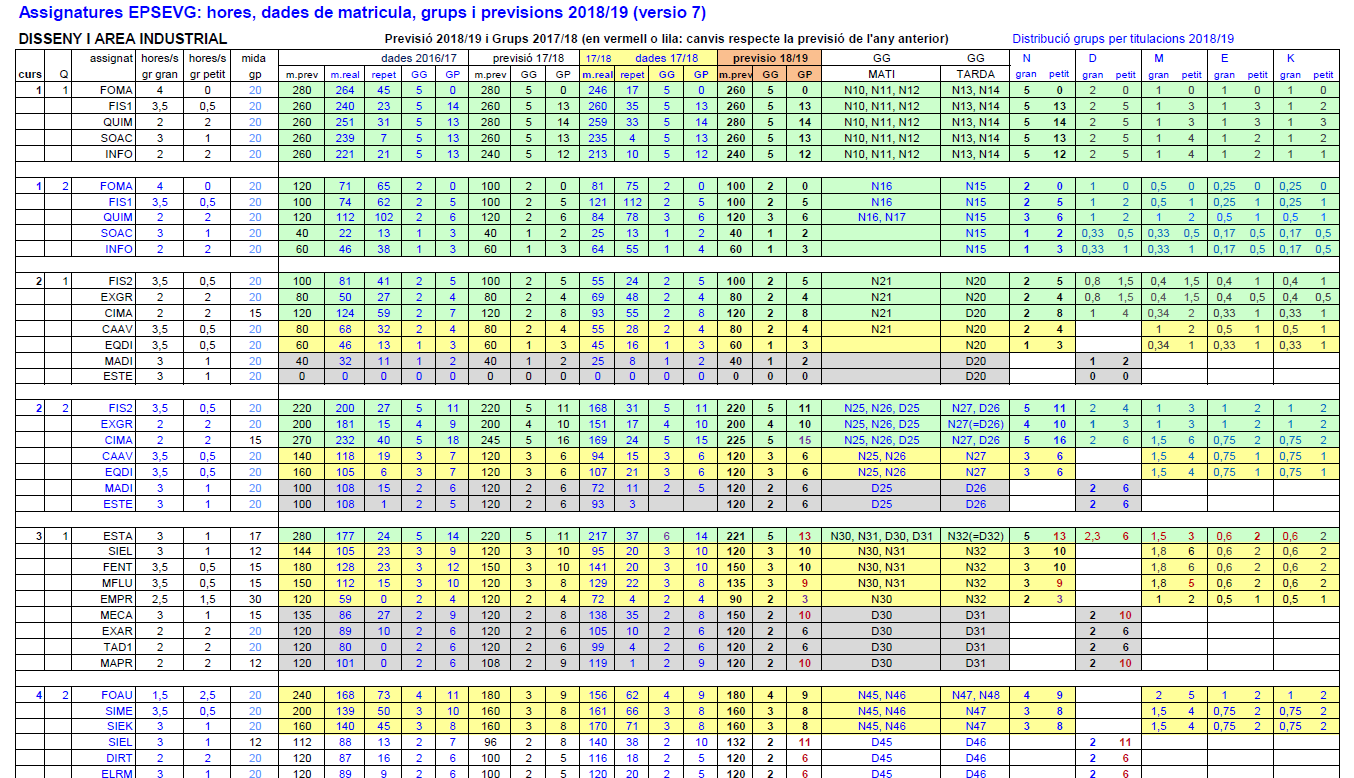 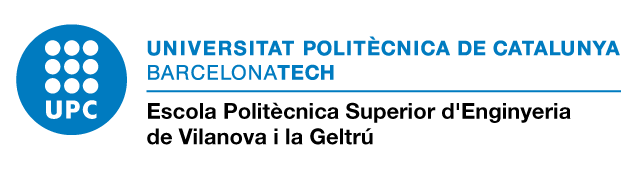 7. Encàrrec Docent 2018/19 - Titulacions i Cursos (Doc 7/2-2018)
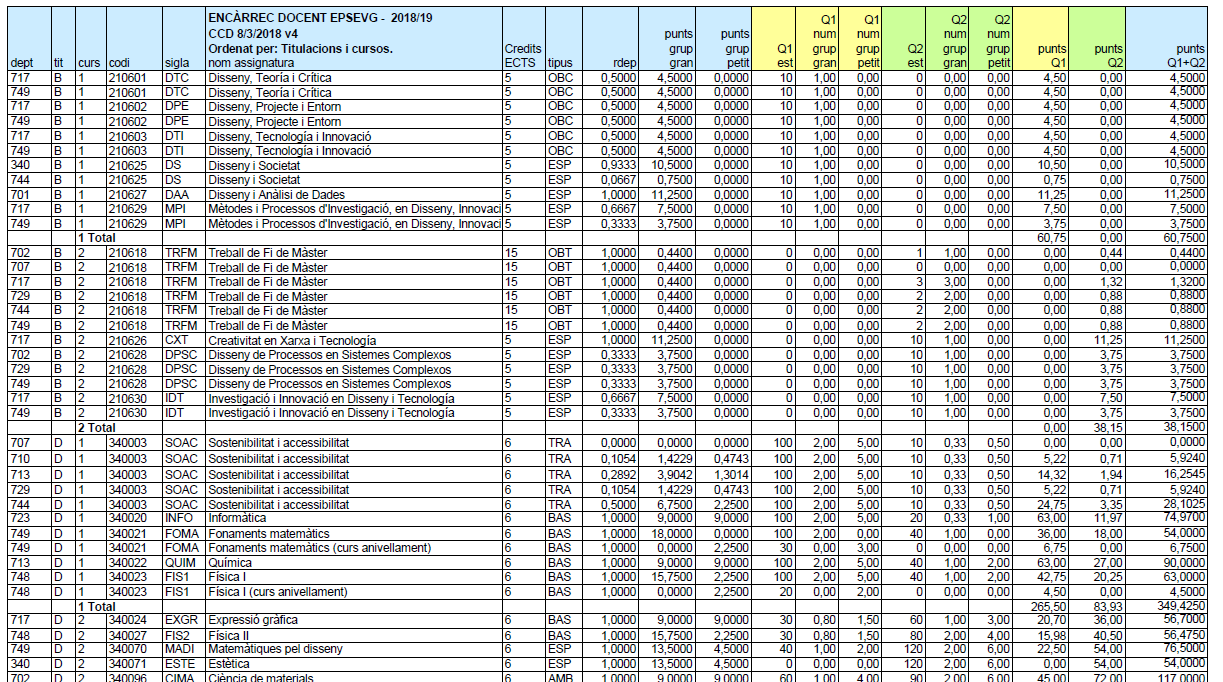 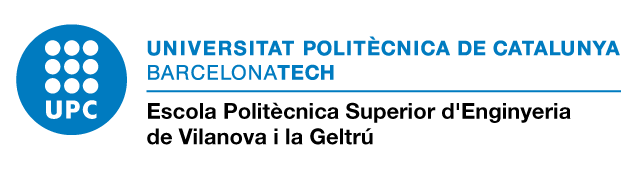 7. Encàrrec Docent EPSEVG 2018/19. Departaments (Doc 8/2-2018)
     340 EPSEVG, 701 AC
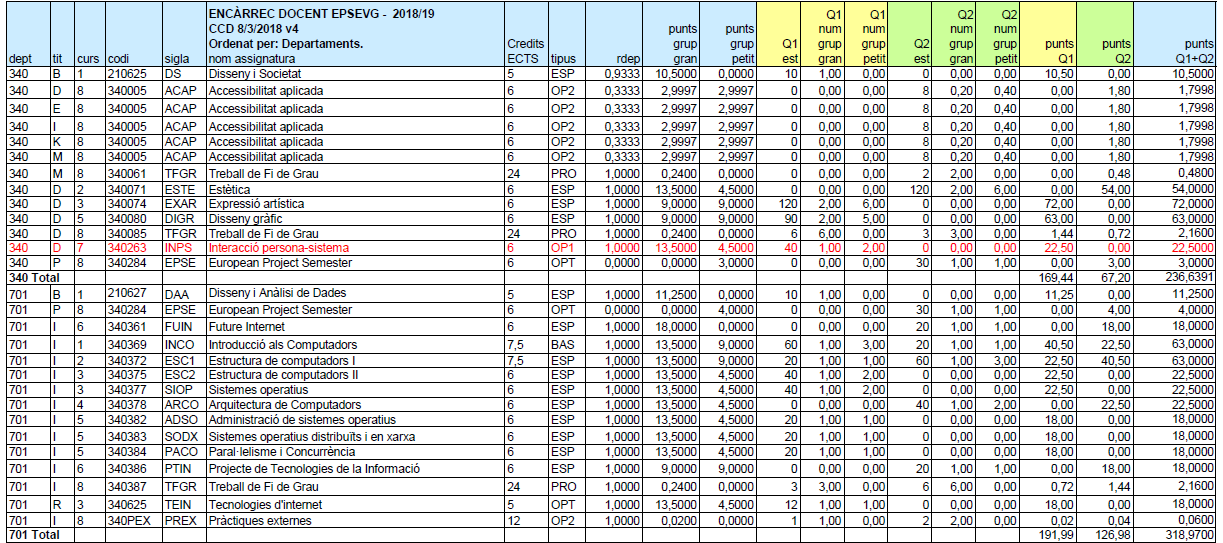 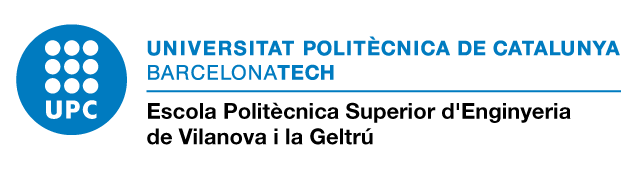 7. Encàrrec Docent EPSEVG 2018/19. Departaments (Doc 8/2-2018)
      702 CMEM
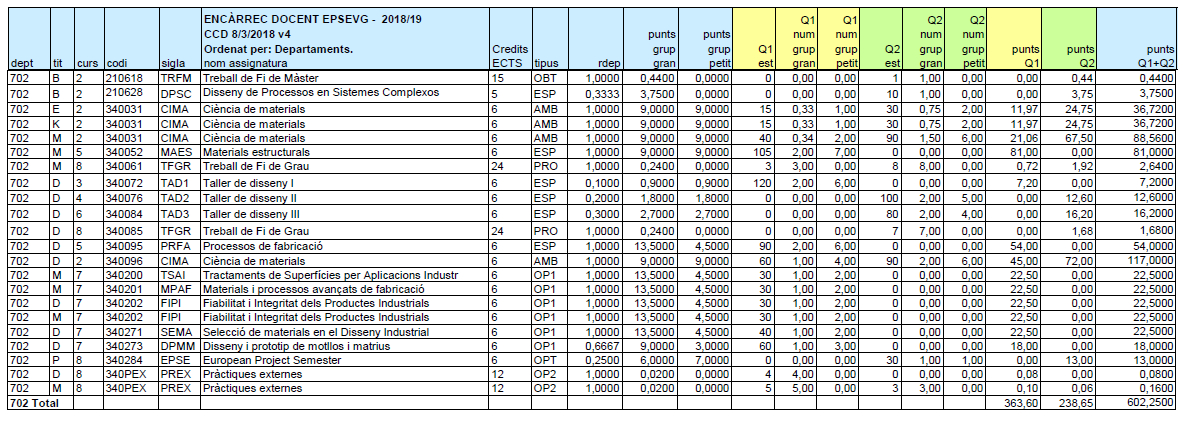 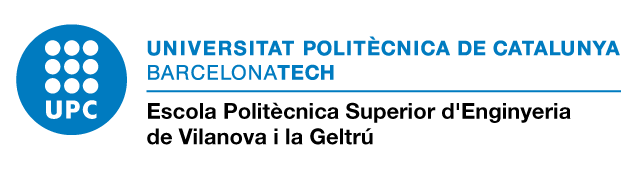 7. Encàrrec Docent EPSEVG 2018/19. Departaments (Doc 8/2-2018)
     707 ESAII
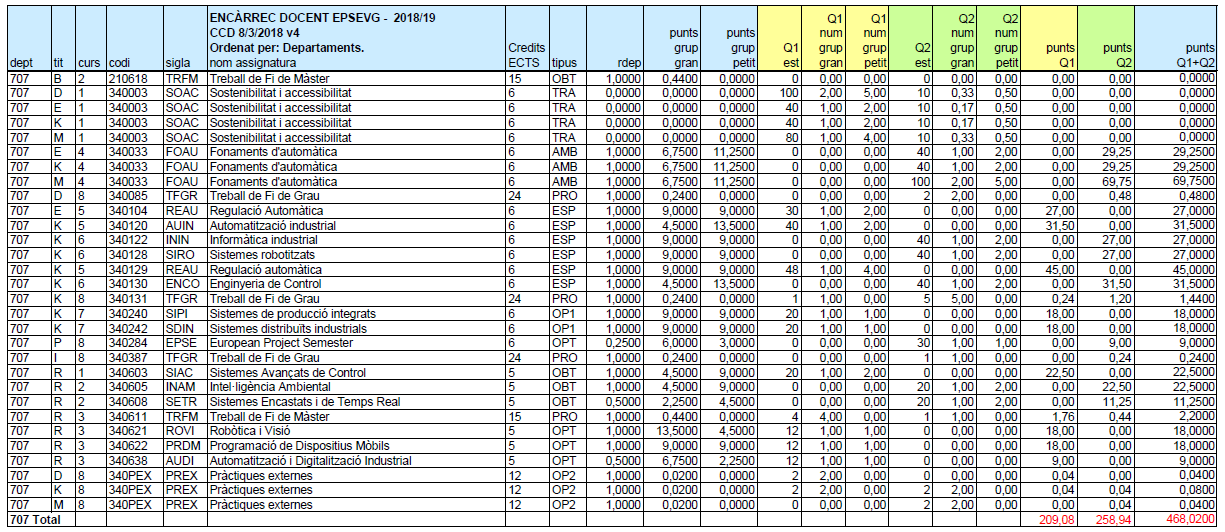 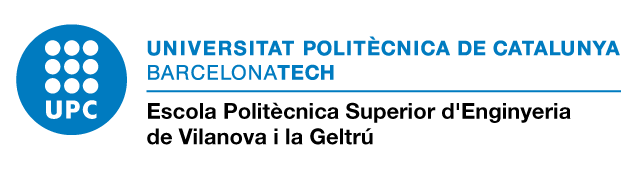 7. Encàrrec Docent EPSEVG 2018/19. Departaments (Doc 8/2-2018)
      709 EE
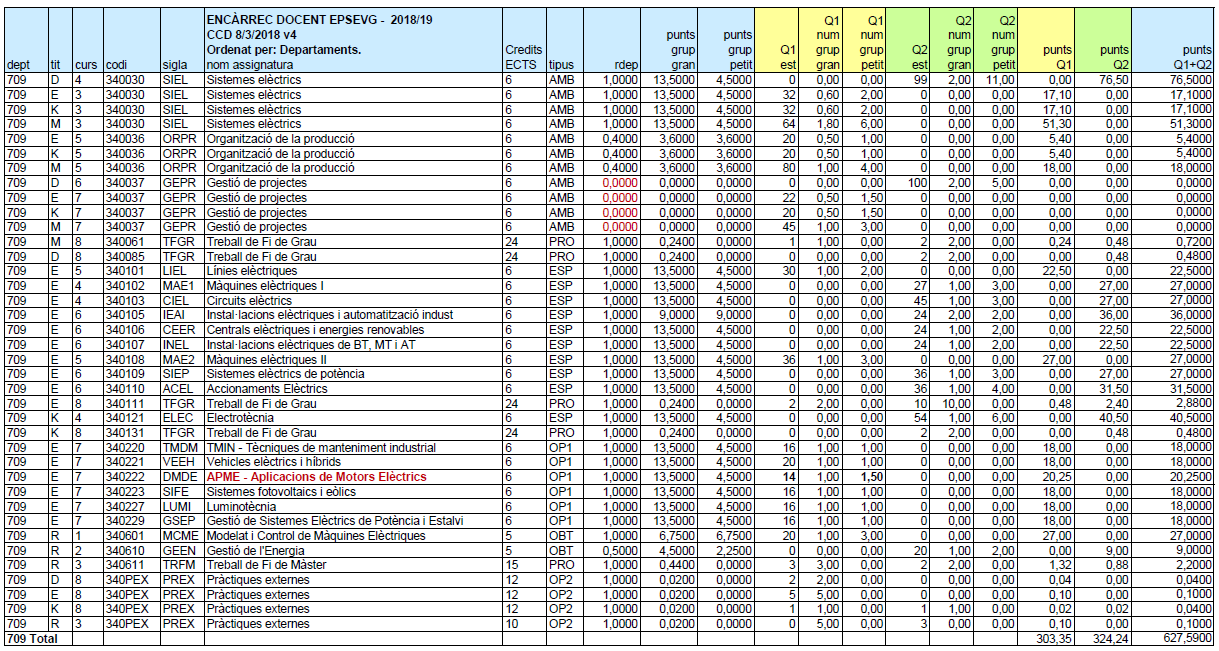 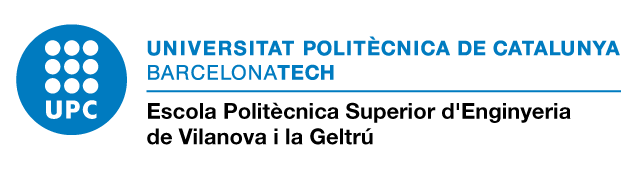 7. Encàrrec Docent EPSEVG 2018/19. Departaments (Doc 8/2-2018)
      710  EEL
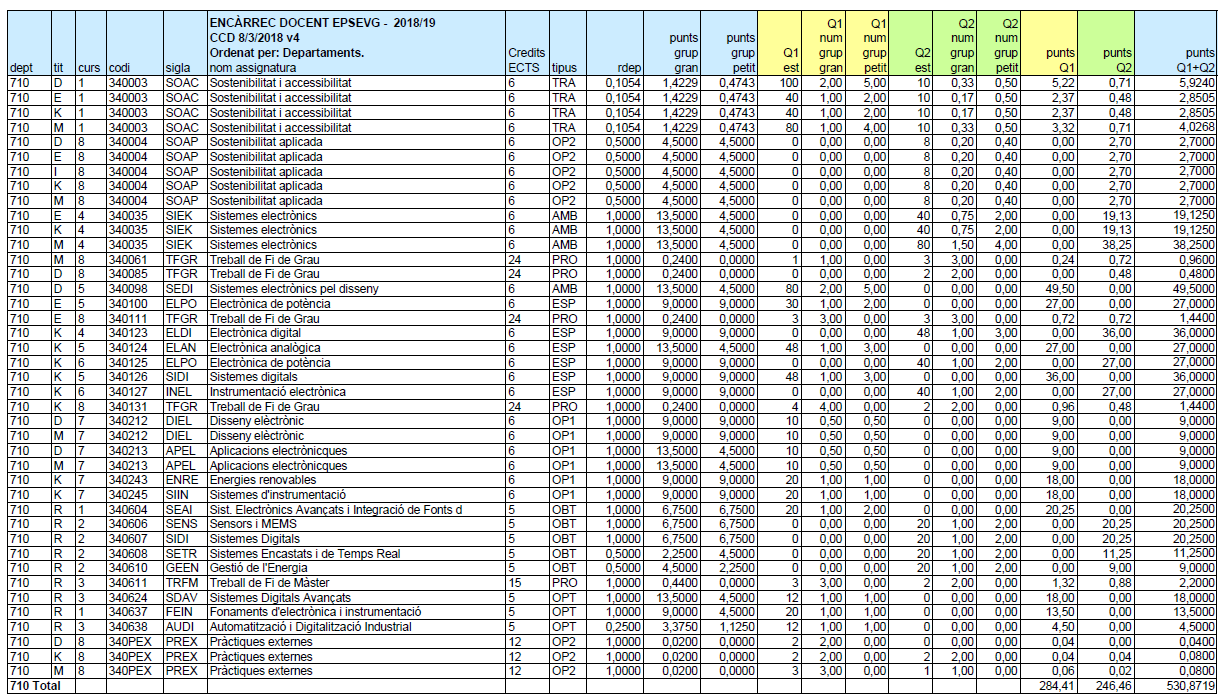 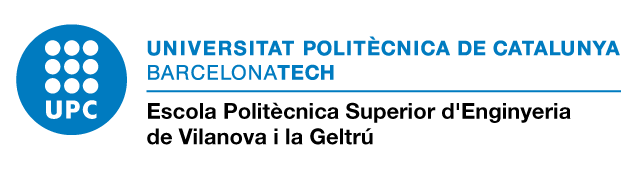 7. Encàrrec Docent EPSEVG 2018/19. Departaments (Doc 8/2-2018)
      712 EM, 713 EQ
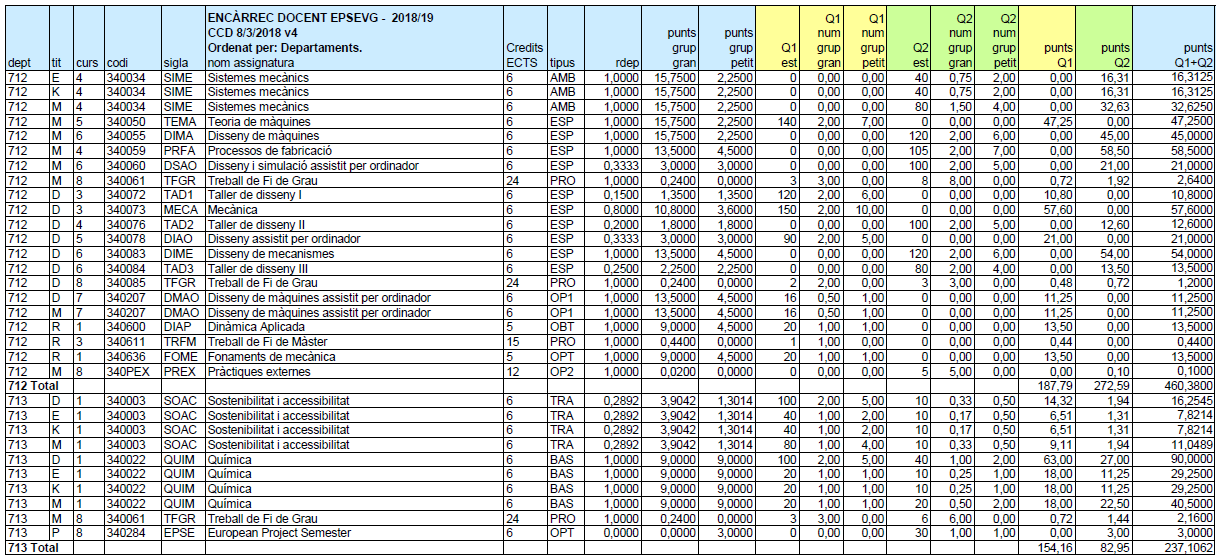 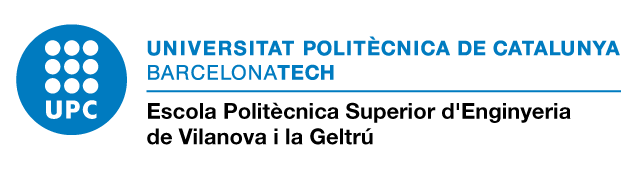 7. Encàrrec Docent EPSEVG 2018/19. Departaments (Doc 8/2-2018)
     717 EGE
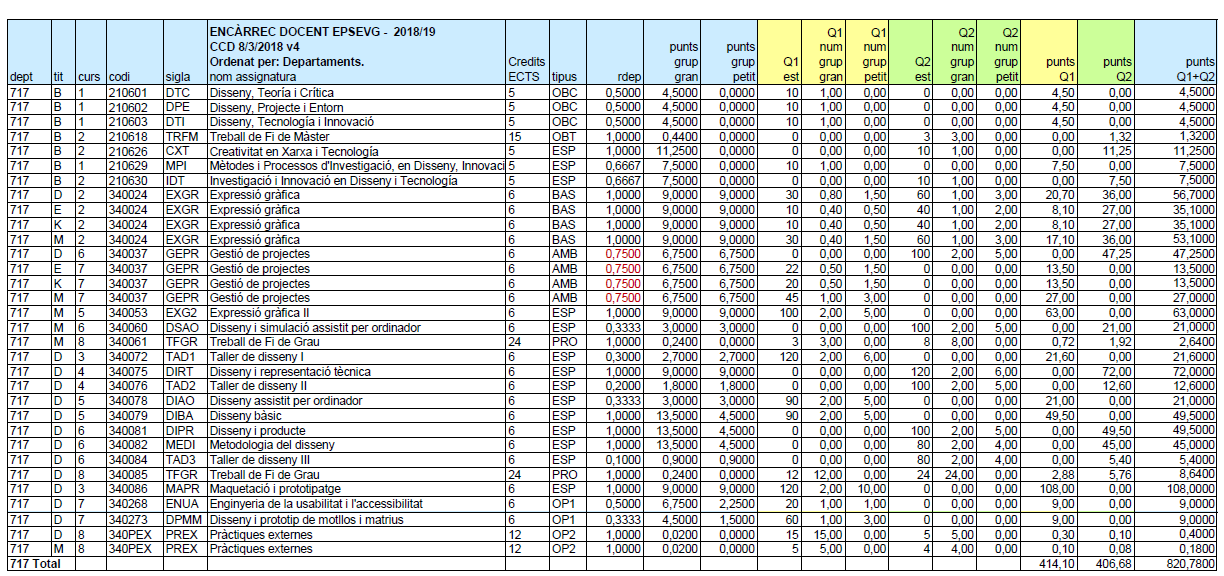 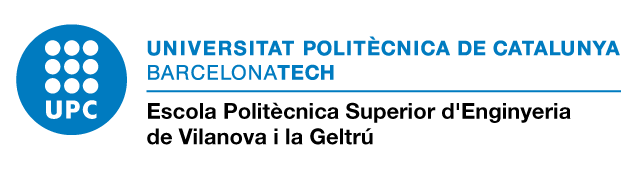 7. Encàrrec Docent EPSEVG 2018/19. Departaments (Doc 8/2-2018)
                                                723 CS ,  729 MF
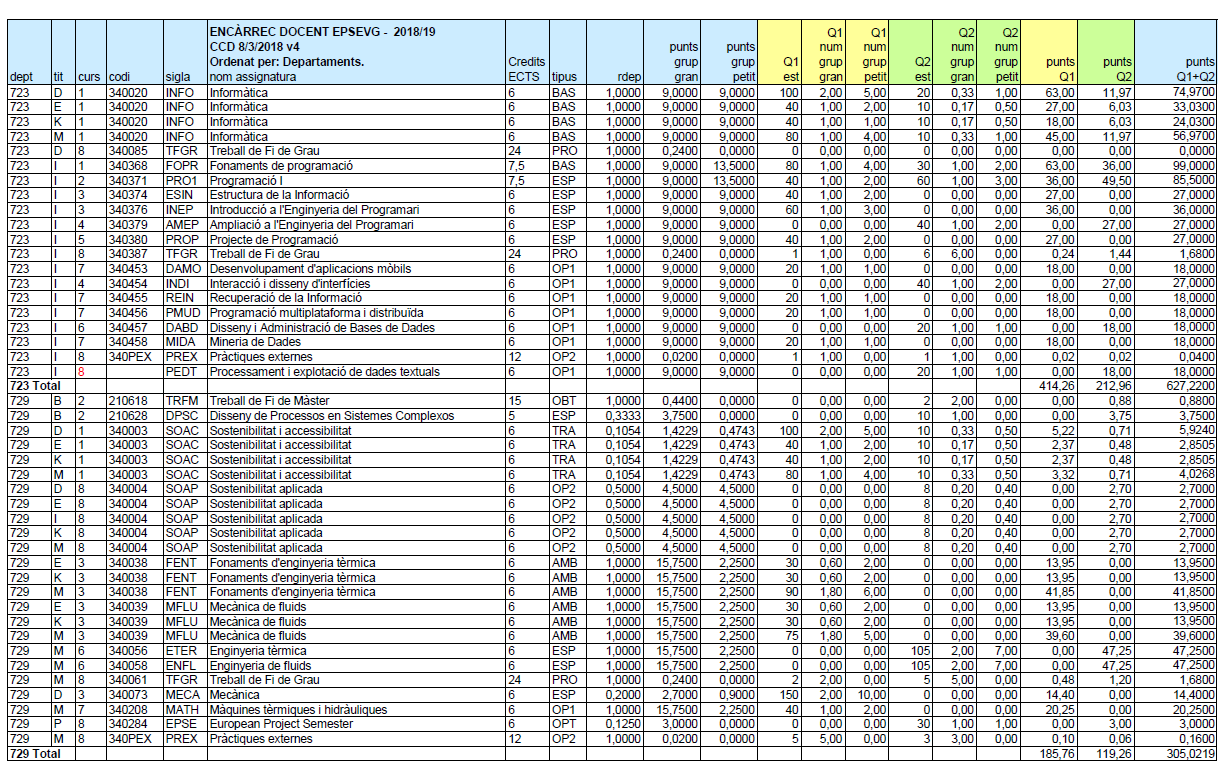 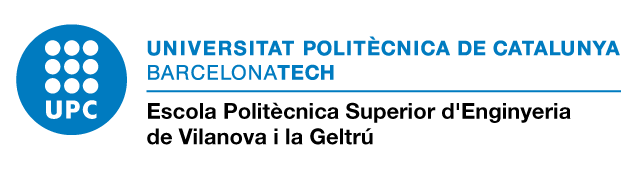 7. Encàrrec Docent EPSEVG 2018/19. Departaments (Doc 8/2-2018)
732 OE, 737 RMEE
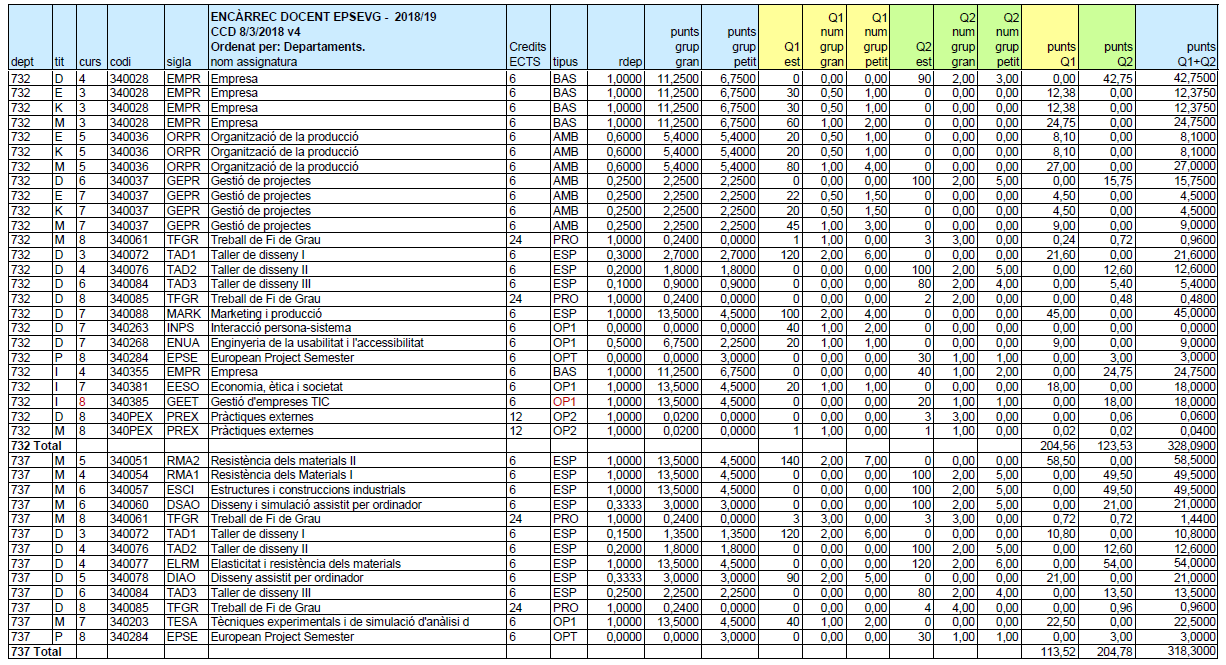 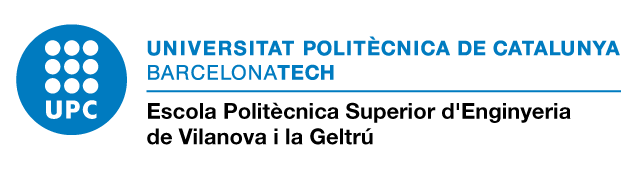 7. Encàrrec Docent EPSEVG 2018/19. Departaments (Doc 8/2-2018)
     744 ENTEL
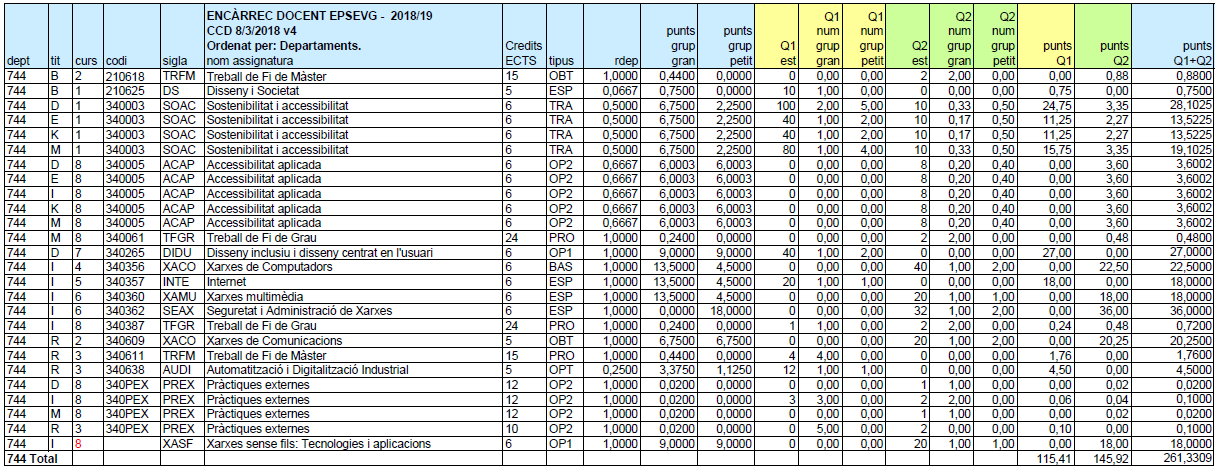 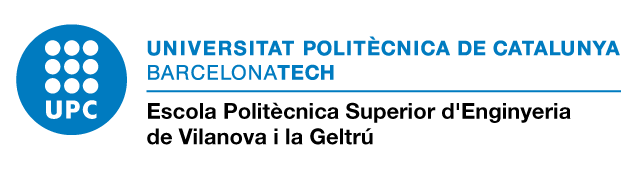 7. Encàrrec Docent EPSEVG 2018/19. Departaments (Doc 8/2-2018)
     749 MAT
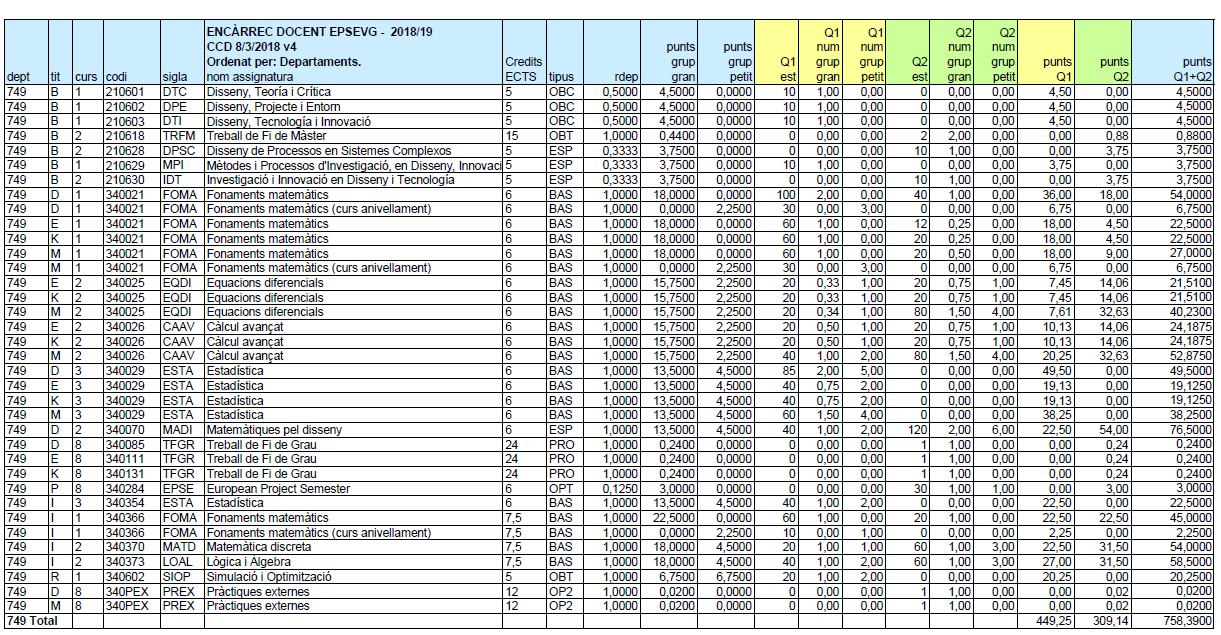 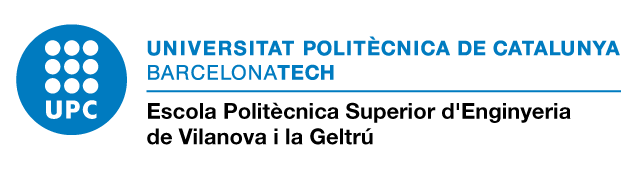 7. Encàrrec Docent EPSEVG 2018/19. Departaments (Doc 8/2-2018)
                                               748 FIS, 756 THATC
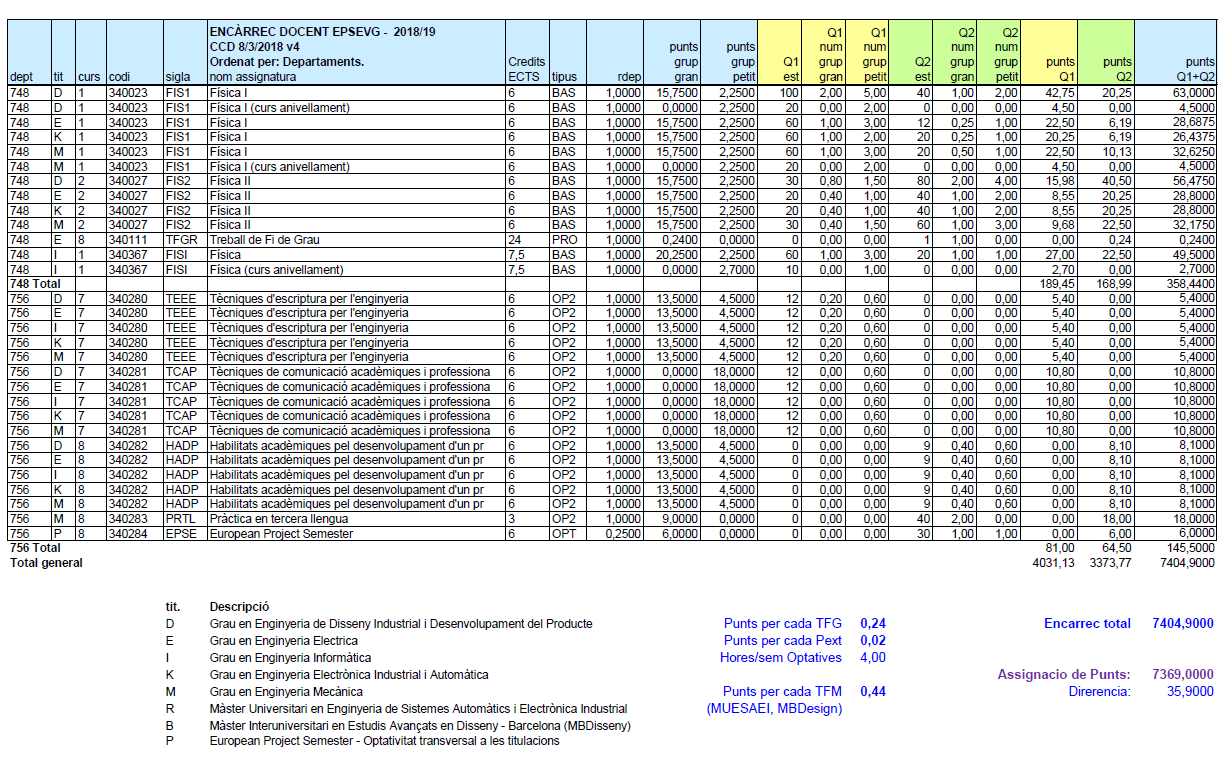 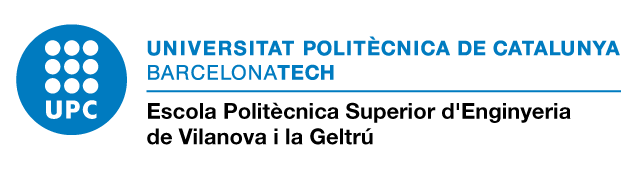 7. Encàrrec Docent EPSEVG 2018/19. Departaments (Doc 8/2-2018)
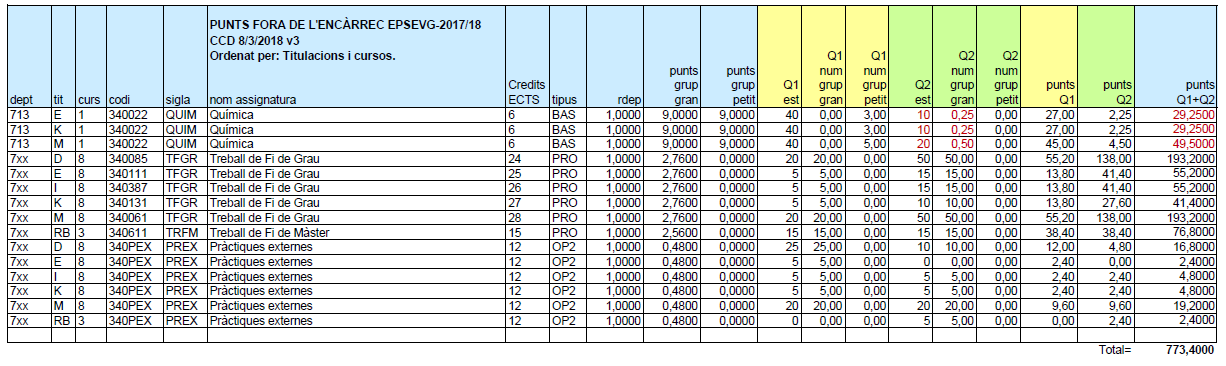 7. Excel – Assignatures 2018/19. Previsions i grups (Doc 9/2-2018)
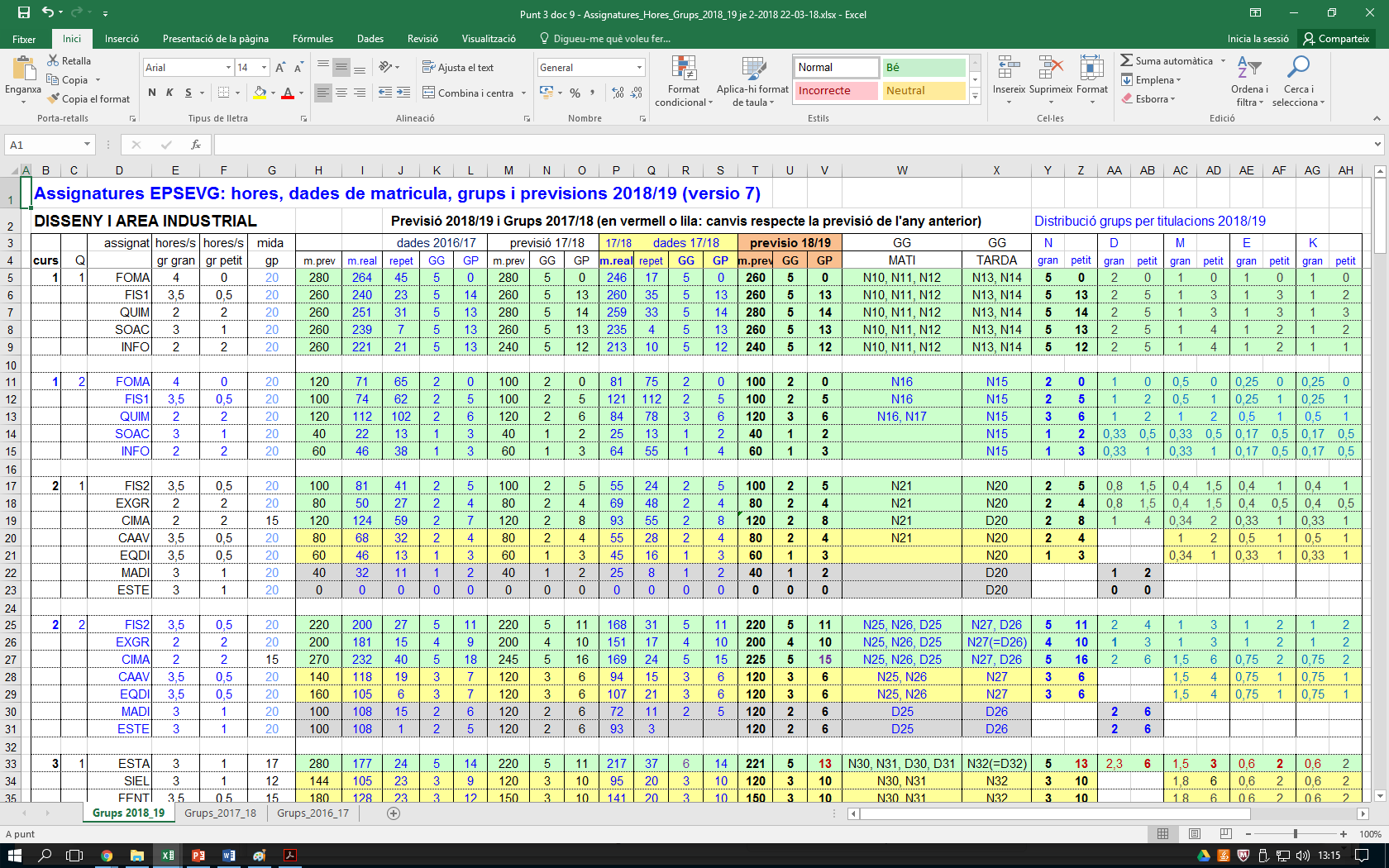 Comuns (D,M,E,K)
Industrials (M,E,K)
Disseny (D)
7. Excel - Encàrrec Docent 2018/19.                            (Doc 10/2-2018)
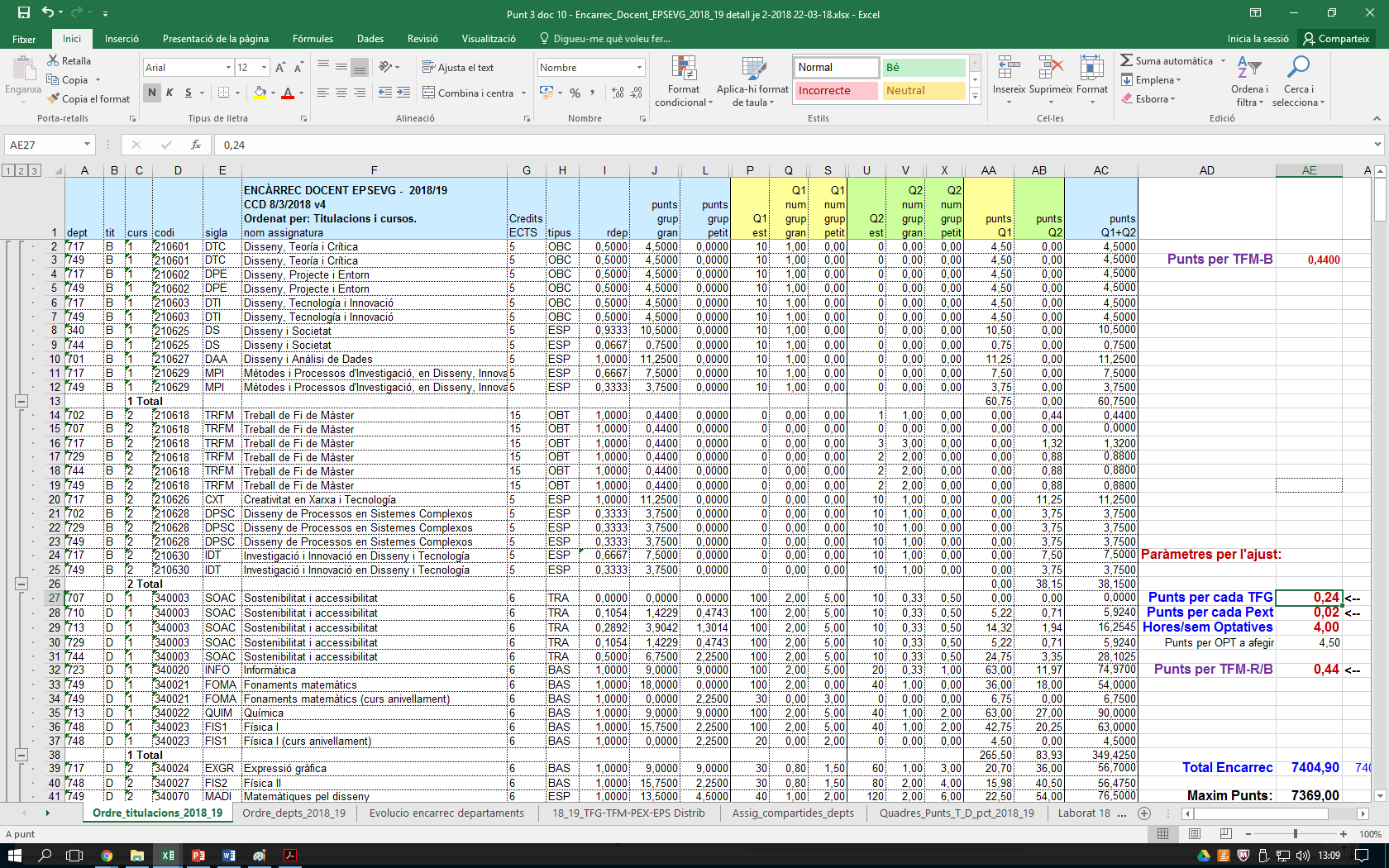 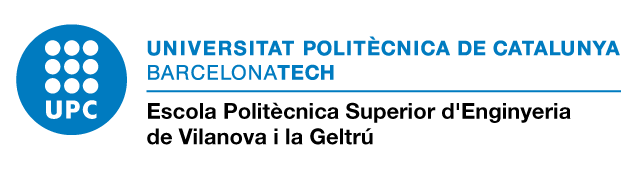 Encàrrec Docent EPSEVG 2018/19

Gràcies per la vostra atenció